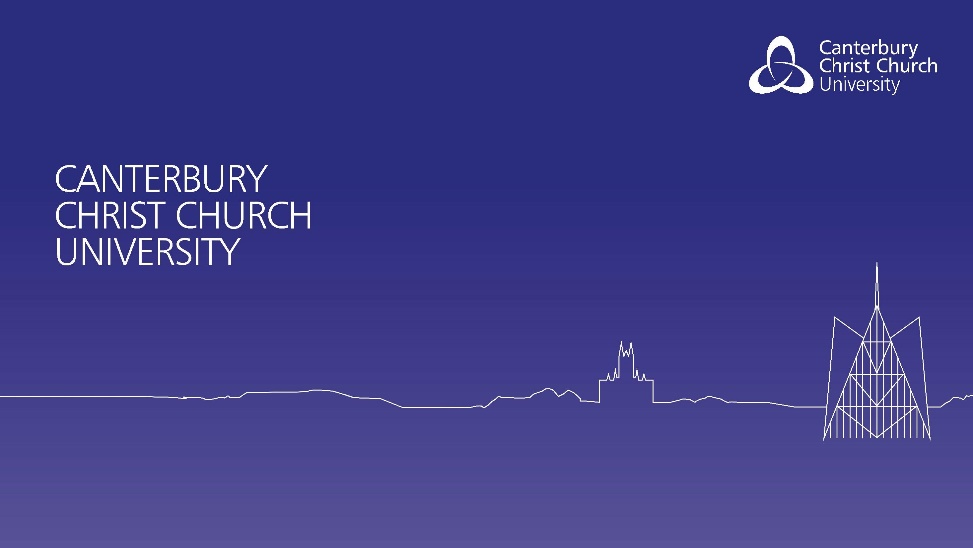 Rethinking module evaluation: defining, measuring and promoting engagement with teaching excellence by enabling the unfettered student voice
Dr Susan Kenyon 
Presented at HEIR 2019, Wolverhampton, UK.  11-13 September 2019.
Overview
Employing MINDSPACE for Institutional behaviour change.  
Module evaluations: 
Method; 
Results.
Part 1.  Institutional change.
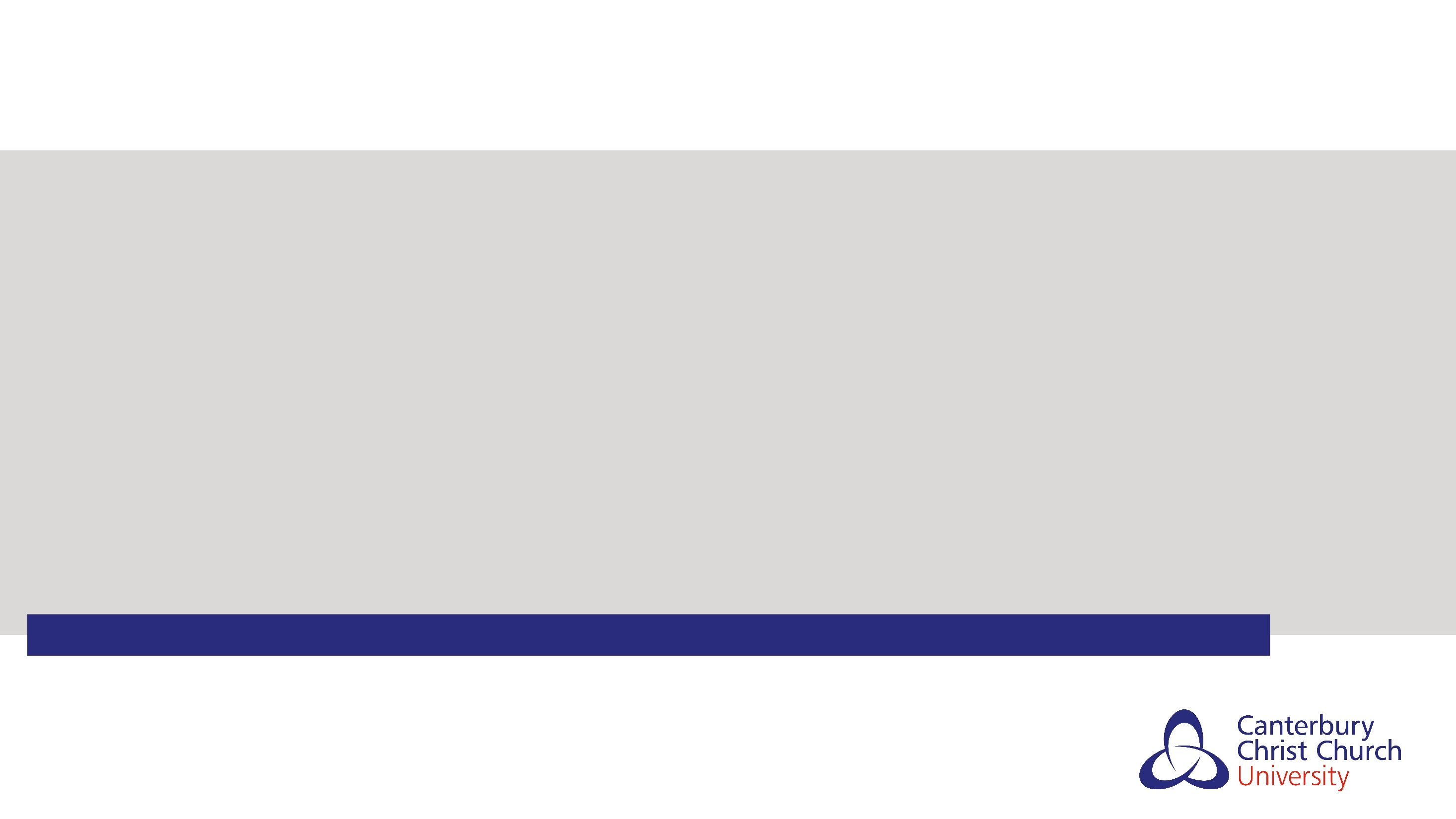 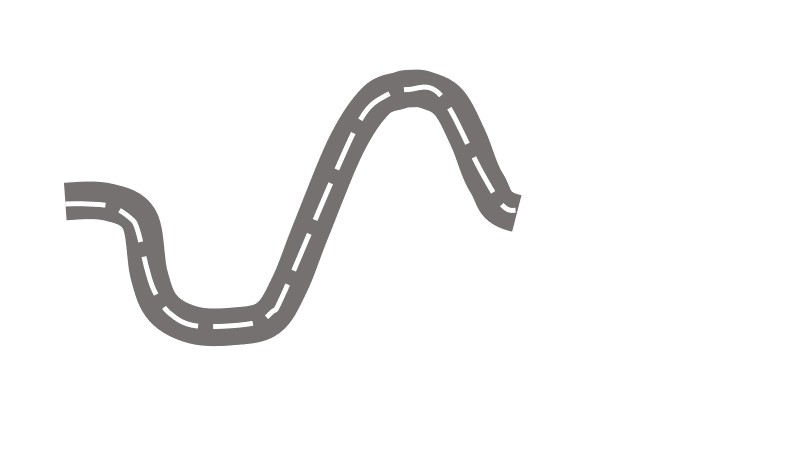 All aboard the ‘Student Voice Express’!
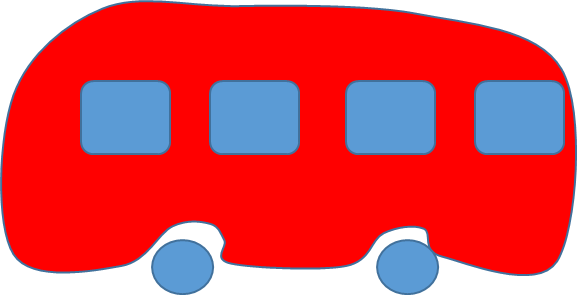 Module evaluation policy
Mood
Time
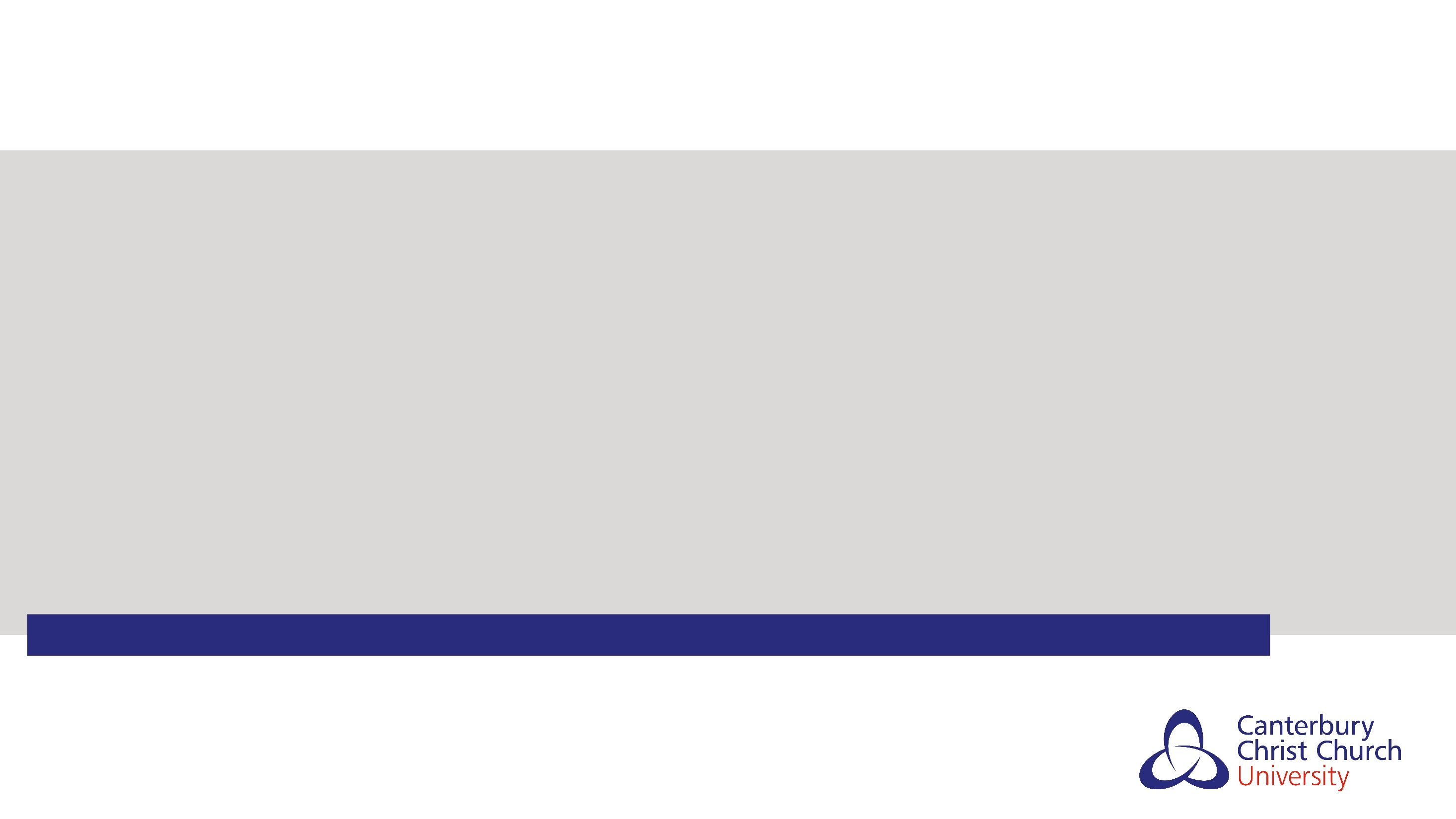 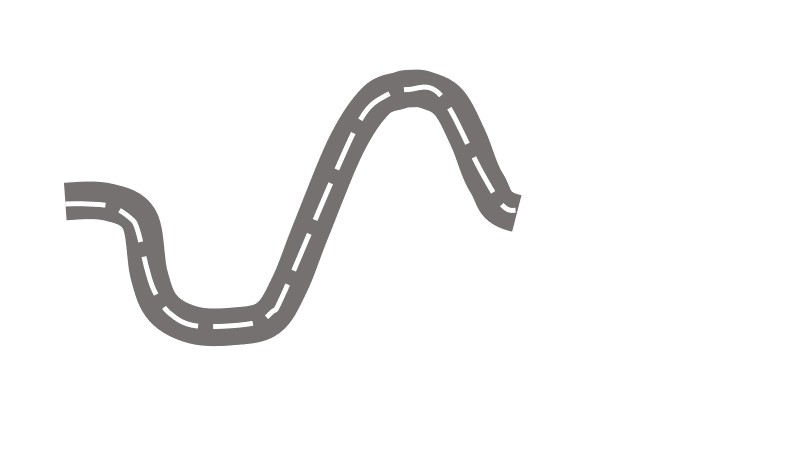 Module evaluation policy
Mood
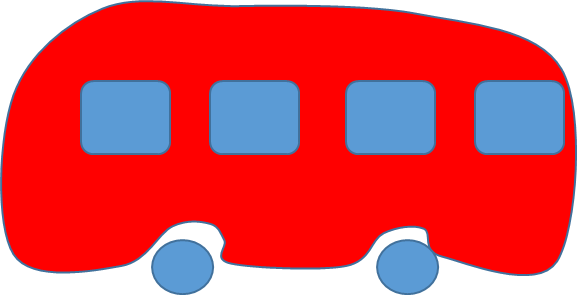 Time
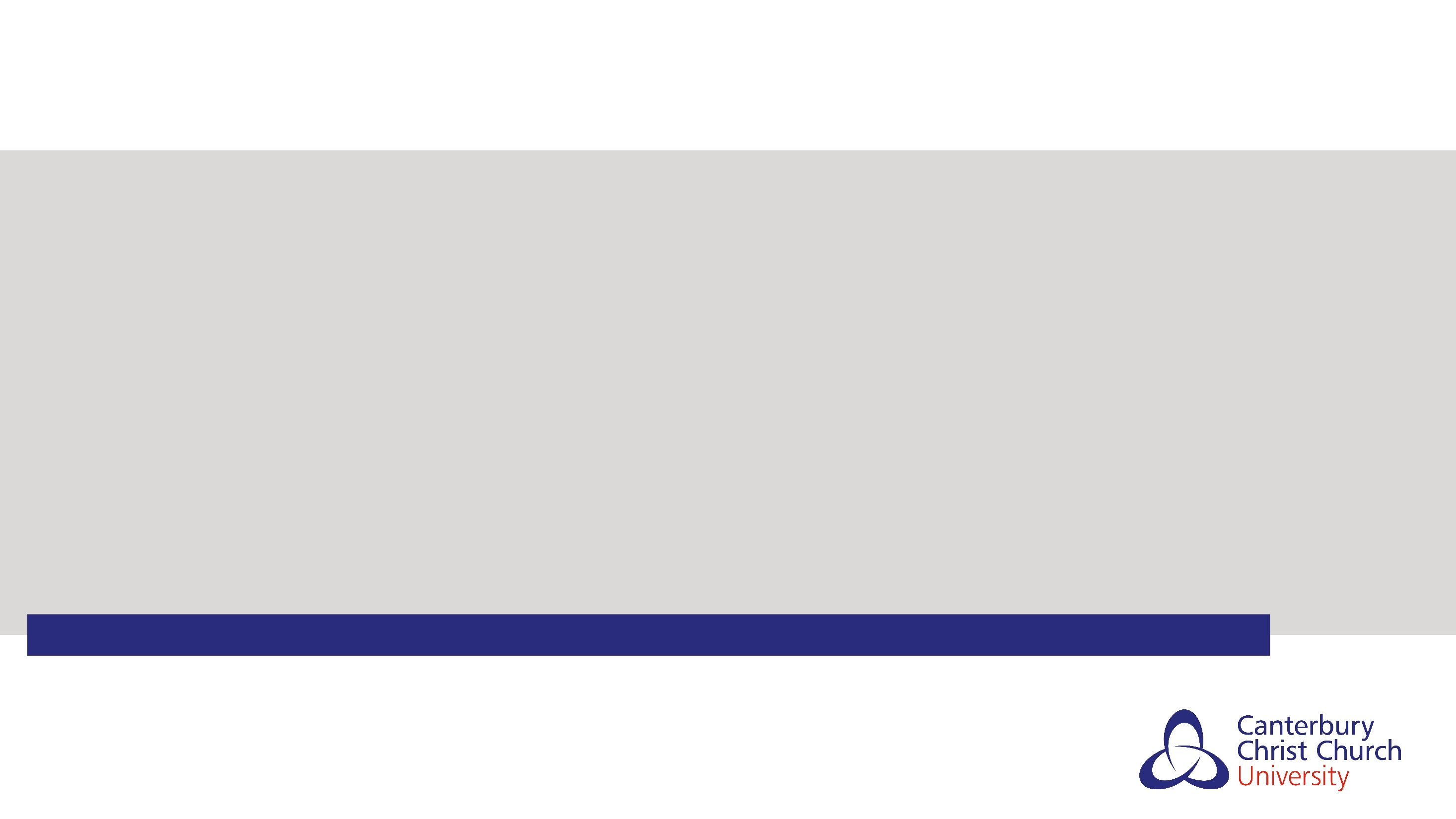 Messenger 
Incentives 
Norms 
Defaults 
Salience 
Priming 
Affect 
Commitments 
Ego 
Dolan, P. et al. 2020.  MINDSPACE: influencing behaviour through public policy.  Available online via: 
https://www.instituteforgovernment.org.uk/sites/default/files/publications/MINDSPACE.pdf, viewed 11/09/2019.
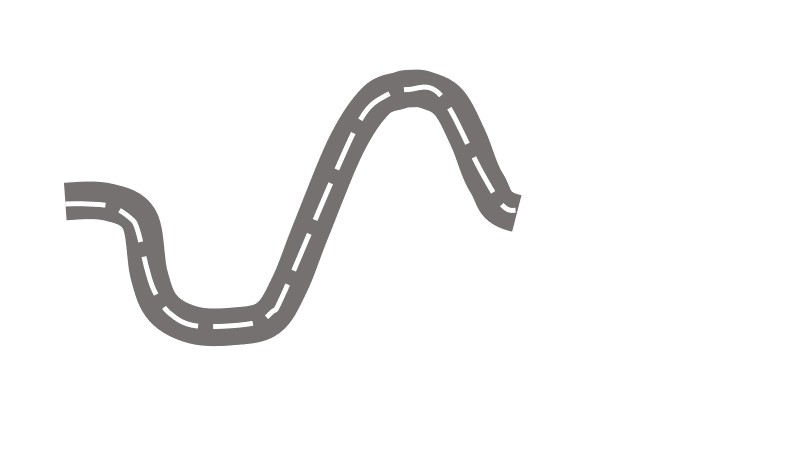 ‘M I N D S P A C E’
Mood
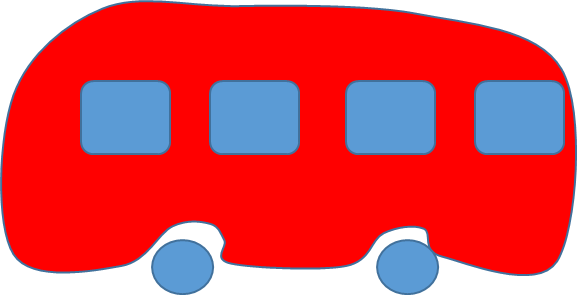 Time
Part 2.  Research findings.
Method
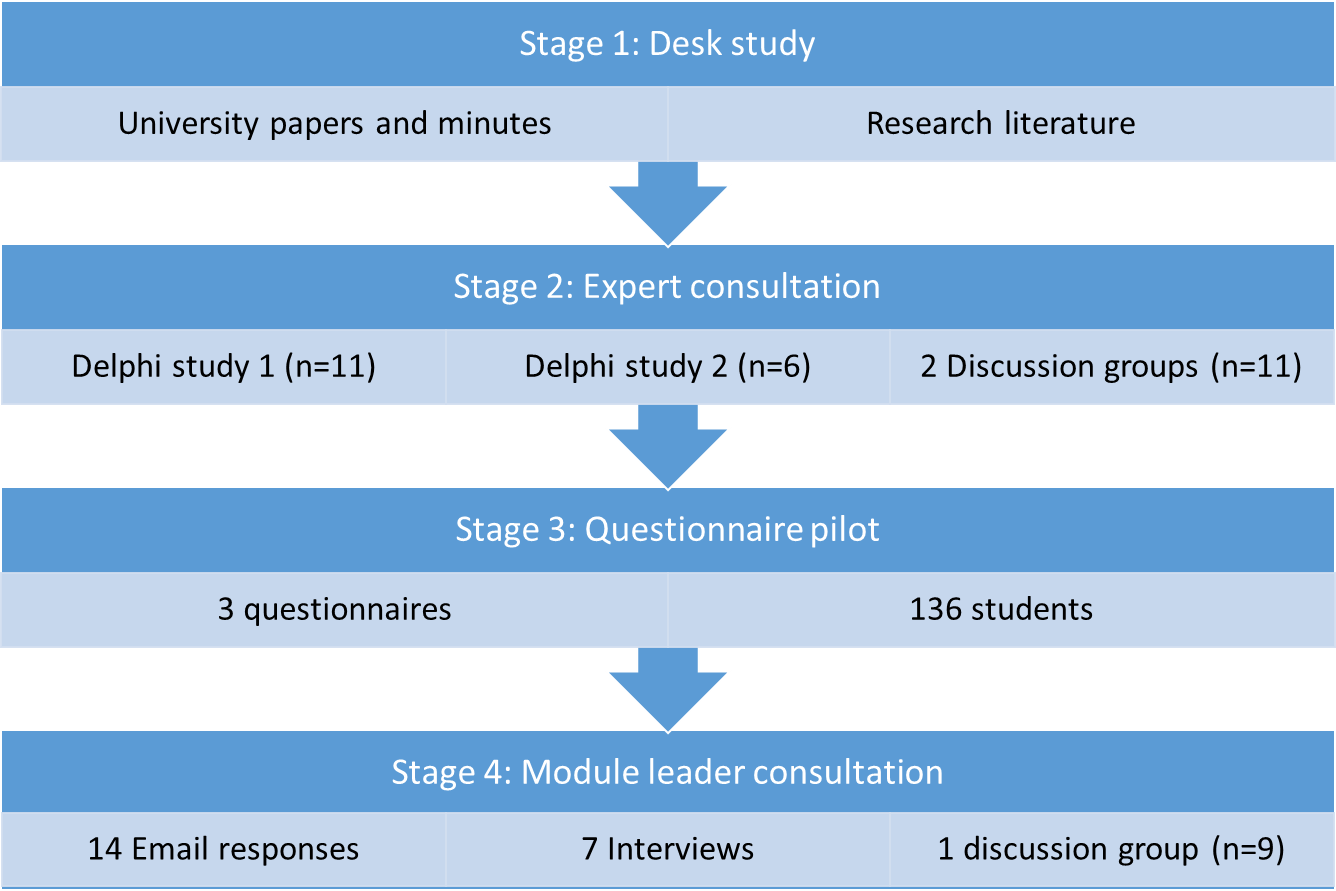 Key findings (1):  Different actors, different visions
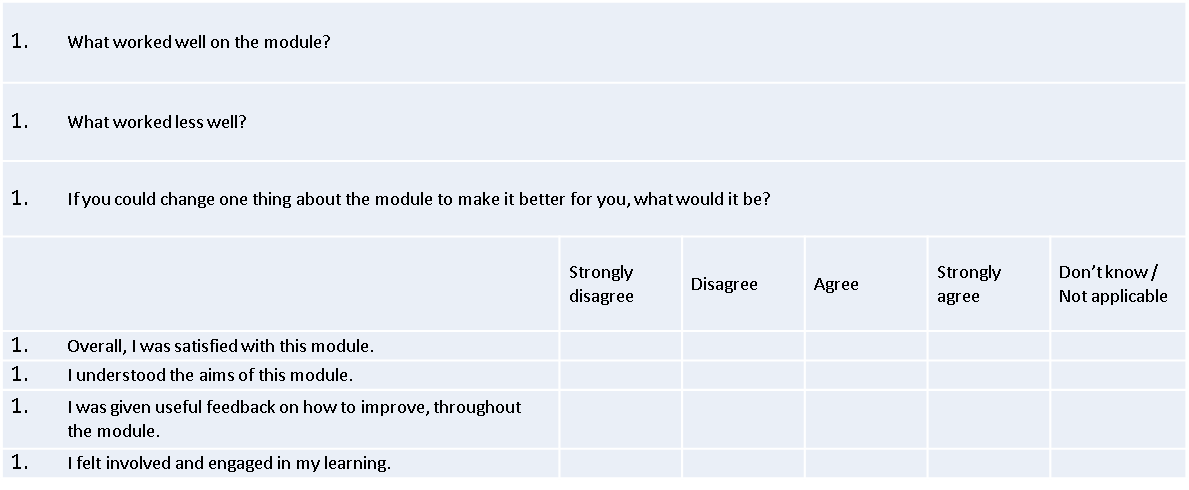 Key findings (2): very early indications
Effective for monitoring, enhancement and relationships.  
Increase in trust.  
Partnerships: student-staffs; staff-management.  
New information with real opportunity for impact.  
Increase in response rates.  

Improvement (enhancement and relationships) must be prioritised over accountability (managerialism and quality assurance).
Next steps
Stage 5 ongoing: technical pilot.  
Merging data, to enhance the inclusive curriculum.  
Assigning Programmes/Modules.  
Stage 6: testing at Institutional level.  
Beyond the self-selecting sample of staff and students.
Dr Susan Kenyon 
Susan.Kenyon@Canterbury.ac.uk